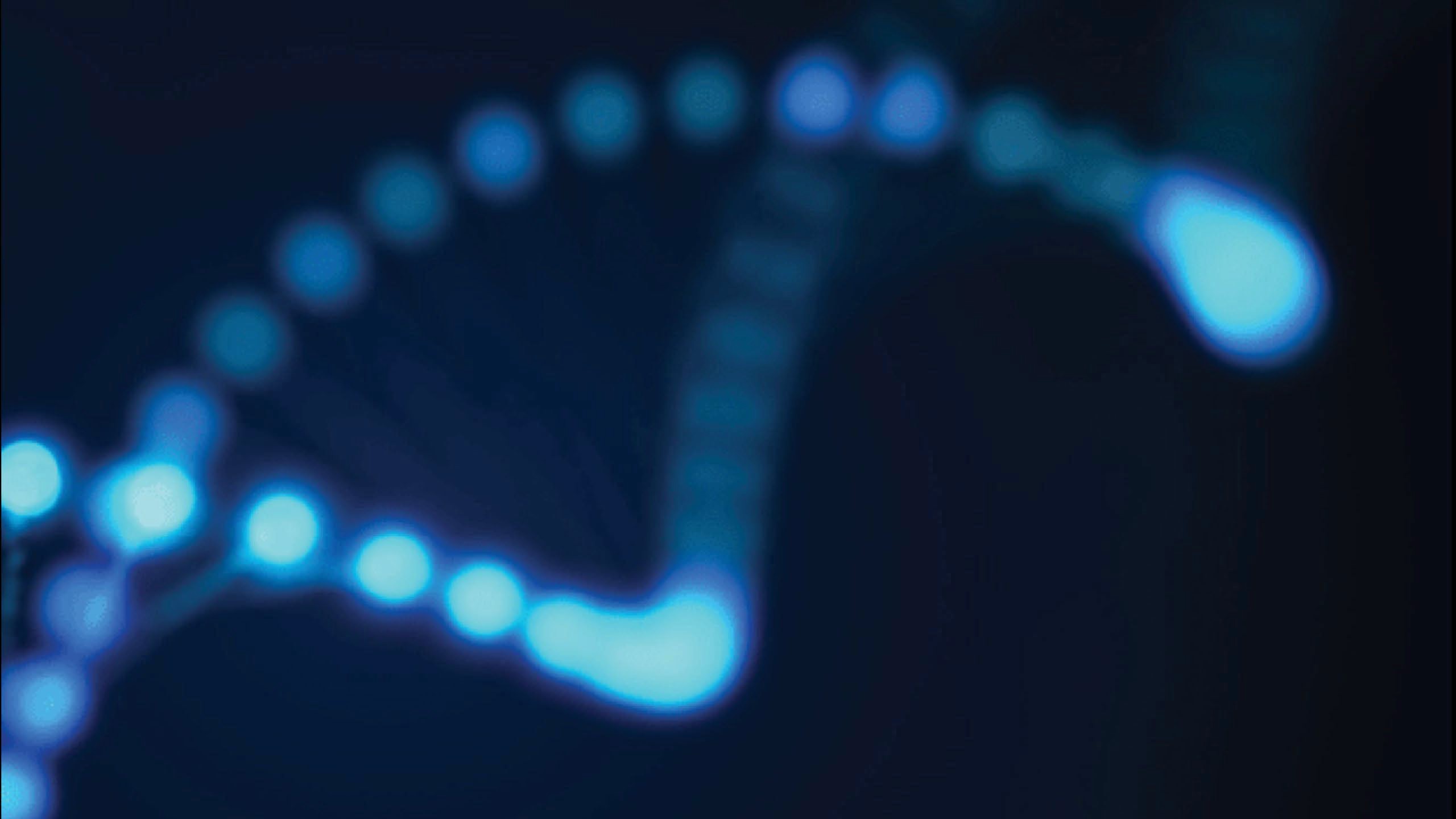 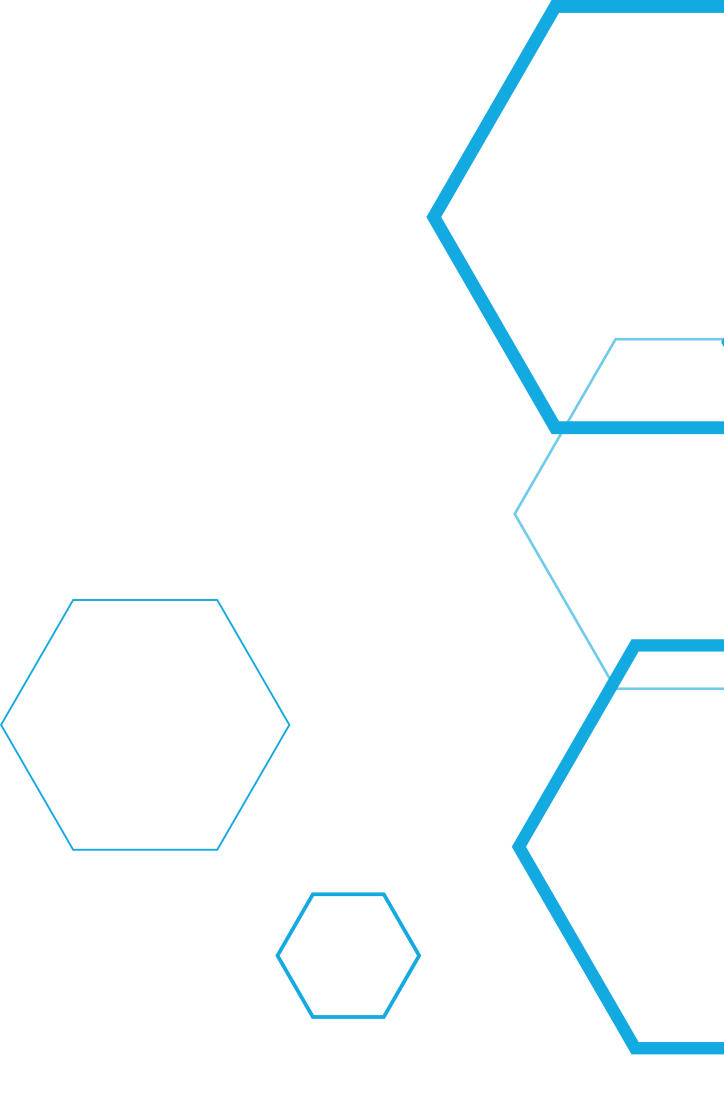 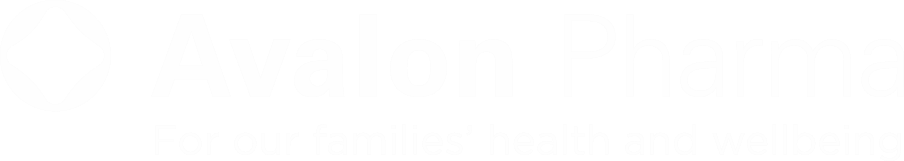 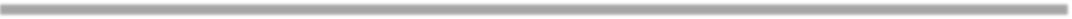 www.avalonpharmaceutical.com
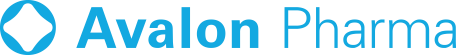 Avalon Pharma is an energetic company that develops, manufactures and markets a wide range of unique health and beauty brands and generic prescription medicines.

We are ambitious, competitive, innovative, dynamic and agile. Our focus is on serving the needs of the medical, pharmaceutical  and  scientific  communities  who prescribe, endorse and dispense our products.

We create win-win relationships with our commercial partners, (in both the private and public sectors), and we are committed to building long-term partnerships with likeminded healthcare companies in Saudi Arabia and around the world.
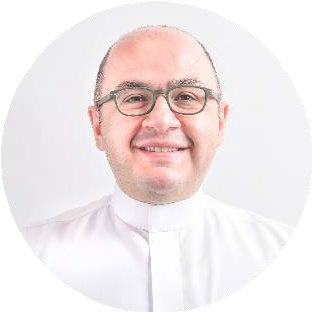 Maher Ghannam
Chief Executive Officer
www.avalonpharmaceutical.com
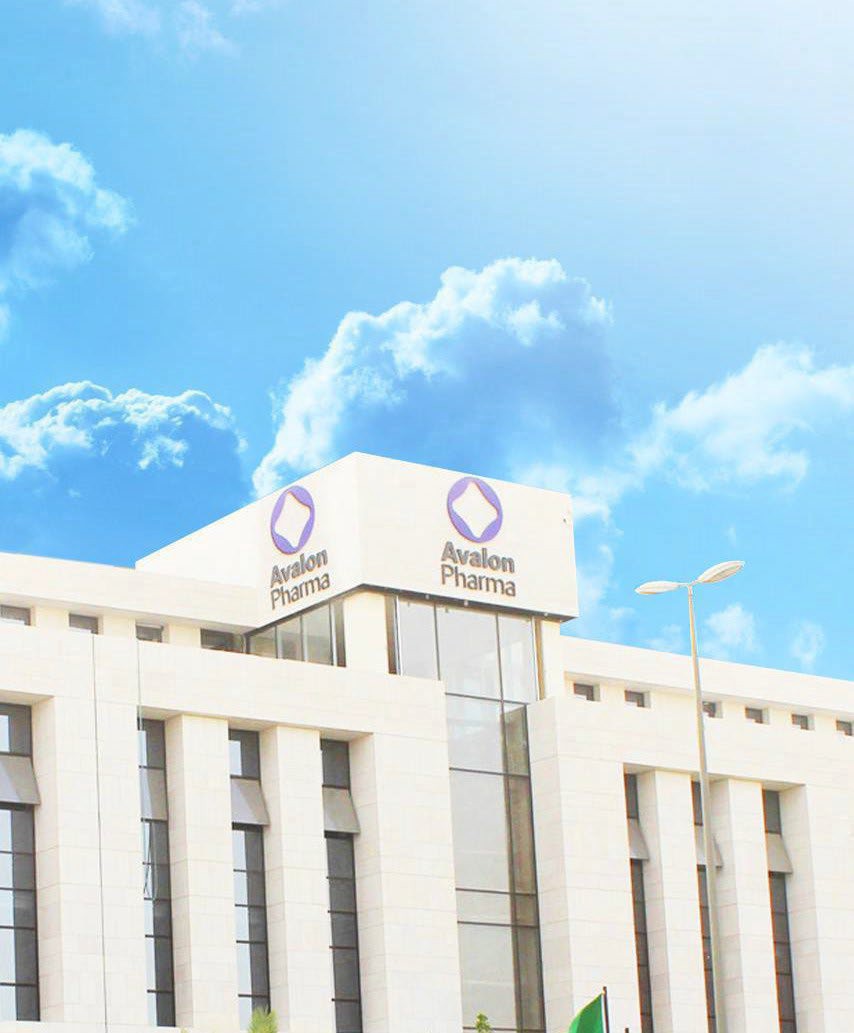 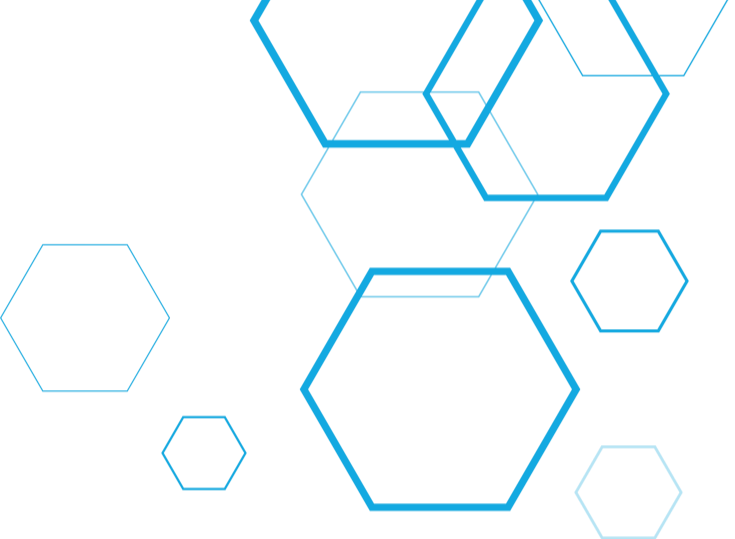 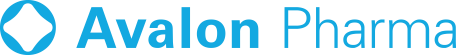 AVALON AT A GLANCE - ABOUT US
Avalon Pharma is a leading Saudi multidisciplinary company. Founded in 1998, Avalon Pharma has grown to become one of the region’s most preferred and trusted   providers	of   formulation   development,   manufacturing, commercialization and export of a broad range of products in various  fields including  dermatology,  respiratory, internal medicine, and consumer health care.
With a headquarter based in Riyadh, Saudi Arabia, branch offices in Jeddah, Dammam & UAE, and a strong network of distributors in different parts of the region, Avalon Pharma is currently the house for over 500 professionals.
Today,  Avalon  Pharma  has  significant  presence  in  different  therapeutic categories with a revenue of 338M SR.  Through  developing  innovative solutions,  maintaining  highest manufacturing  technology,  and  engaging qualified  professionals,  we continue to grow in the market within the various categories that we promote until we reach our goal.
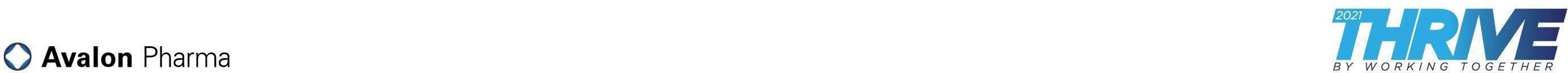 www.avalonpharmaceutical.com
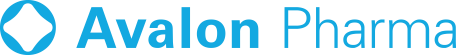 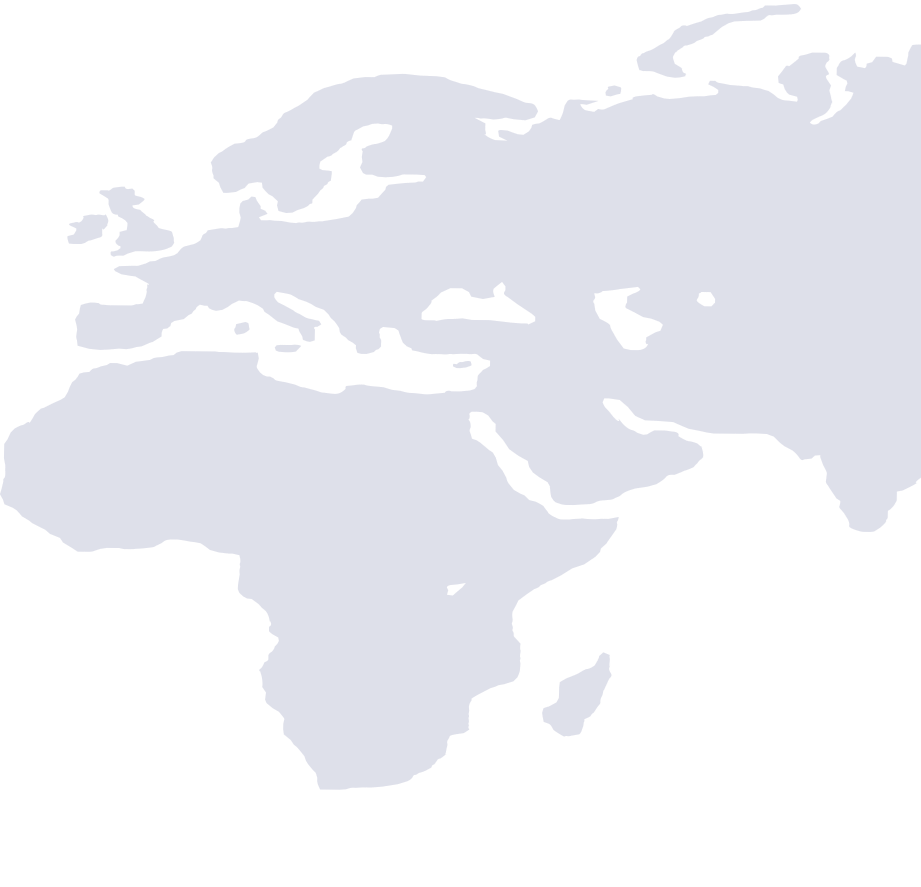 ONE OF THE FASTEST GROWING PHARMA COMPANIES IN KSA.
3+ OFFICES
500+ STAFF
250+ REGISTERED
SKUS IN KSA
REGISTERED
120+ SKUS IN OTHER
PARTS OF THE REGION
15+ EXPORT COUNTRIES
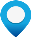 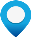 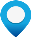 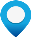 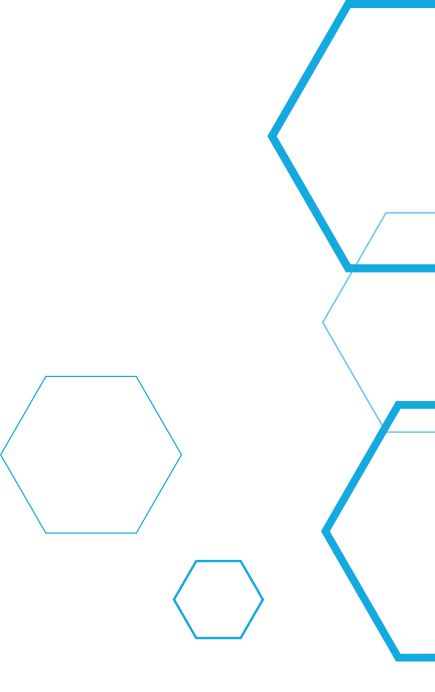 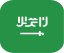 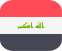 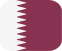 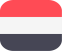 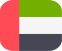 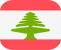 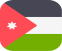 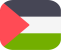 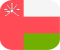 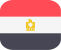 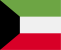 www.avalonpharmaceutical.com
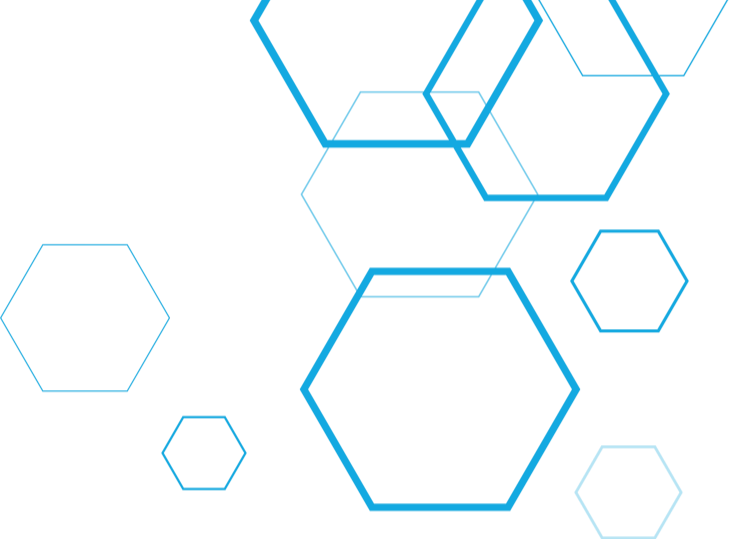 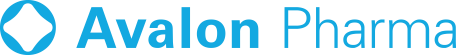 OUR OFFICES
COVERING MULTI-GEOGRAPHIES IN MIDDLE EAST
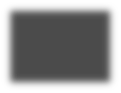 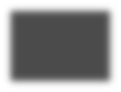 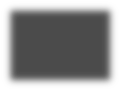 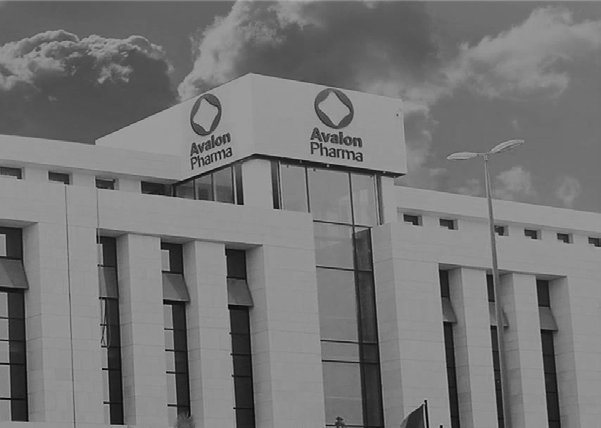 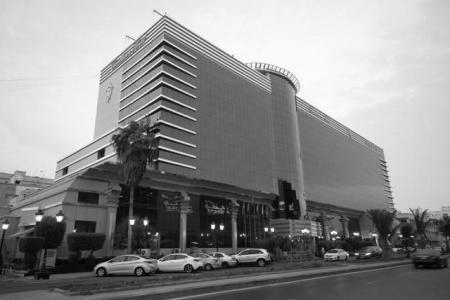 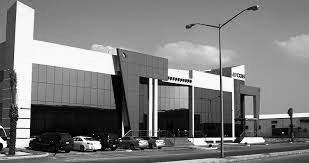 SAUDI ARABIA - JEDDAH
Al Madina Al Monawara
Fast Road
SAUDI ARABIA – RIYADH
Head Quarters
King Muhammad V –
Sulimayya, Olaya
SAUDI ARABIA - DAMMAM
Khalaf Bn Hesham street
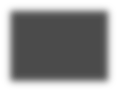 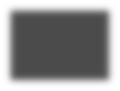 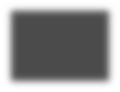 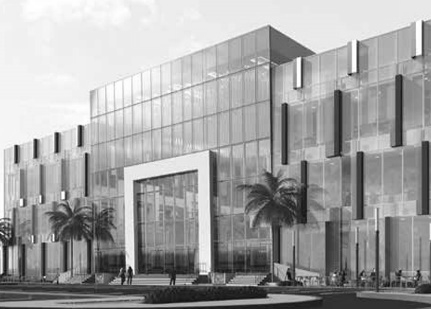 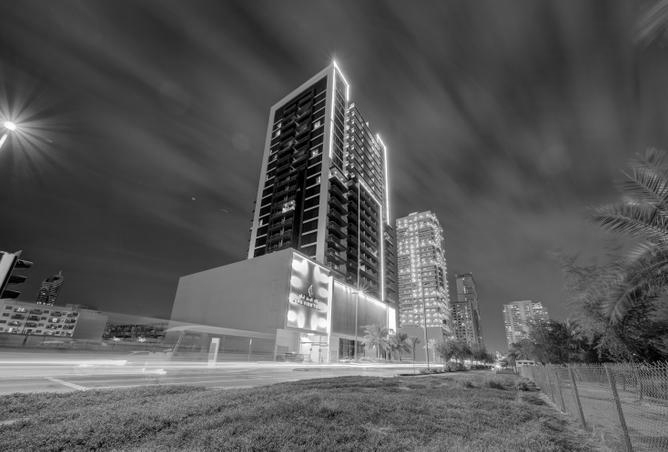 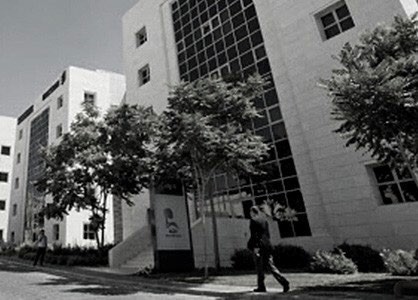 UAE - DUBAI
Platinum Park – Umm
Saqeem Rd.
JORDAN - AMMAN
King Hussein Business Park,
Building, King Abdullah II St
KUWAIT - KUWAIT
Cube Mall – Sulimanya
Taawen Road
www.avalopharmaceuticals.com
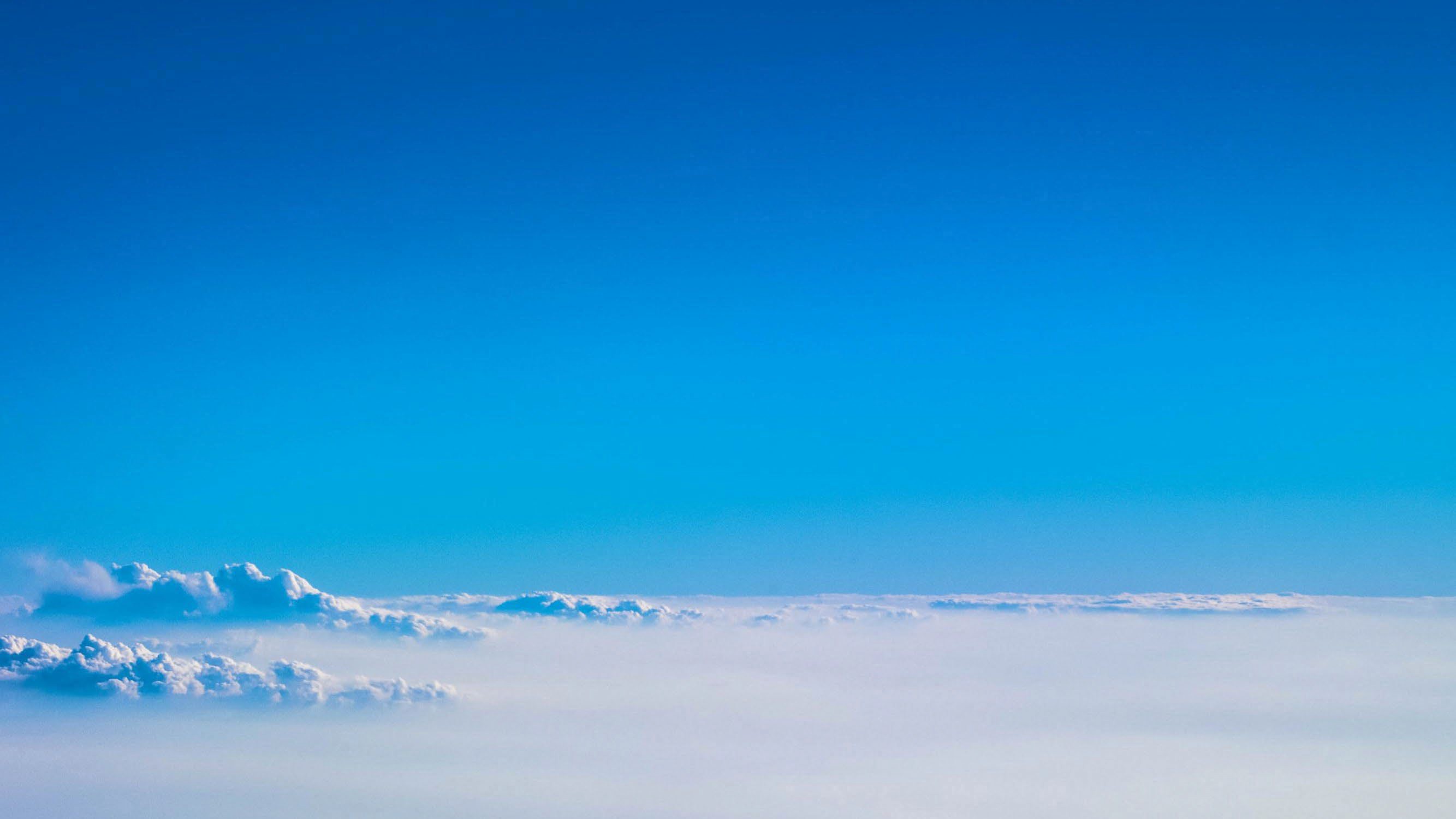 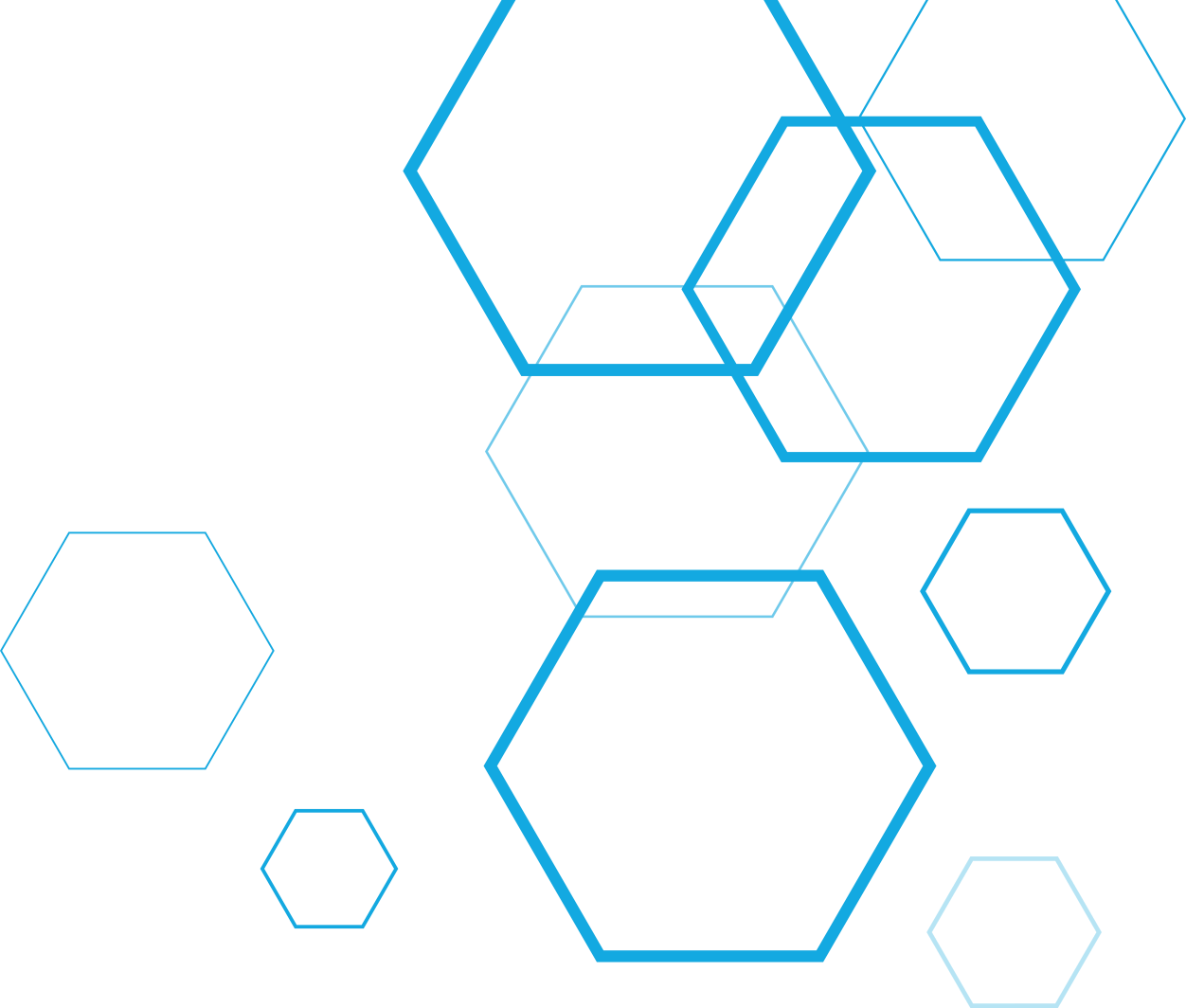 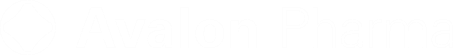 VISION
Aspiring to be THE leading health, beauty and wellness company in our markets, and determined to leave our mark as a dynamic, customer centered organization.

MISSION
To develop, manufacture and market successfully a wide range of high-quality health and beauty brands and generic prescription medicines across the Kingdom of Saudi Arabia, the MENA region, Eastern Europe, Asia and Africa.
www.avalonpharmaceutical.com
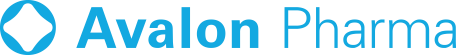 OUR SHARED VALUES
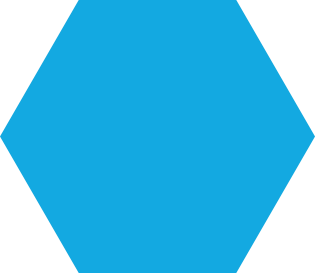 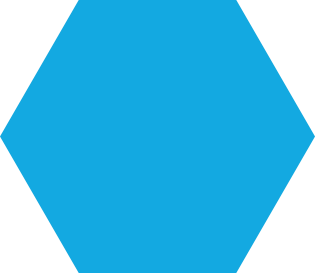 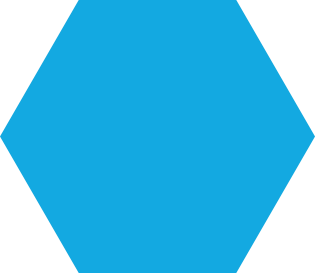 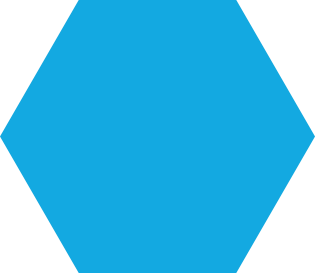 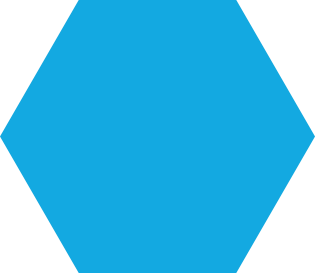 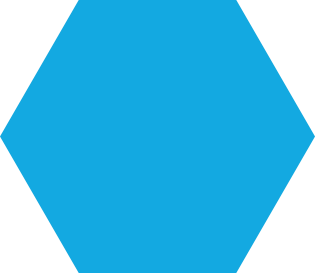 A
L
A
N
O
V
VALUING
Appreciative and protective of the trust that our customers, stakeholders, and authorities extend to us
NURTURING
Supporting and encouraging one another, protecting the health and wellness of our customers and patients, while nourishing the ever- changing needs of our stakeholders and markets
OPTIMISTIC
Committed to attaining a positive future for our community, our kingdom, and the world, while seeking excellence in health & wellbeing for all
AGILE
Lively, quick, and well coordinated in every area of our operation
LEARNING
Training and developing our behavior and professional expertise everyday in order to deliver best practices across our organization and within our communities
AMBITIOUS
In our commitment towards achieving market leadership in the pharmaceutical industry.
We aim to uphold the highest standard products that complement our dynamic environment
www.avalonpharmaceutical.com
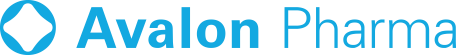 AVALON’S GOVERNANCE
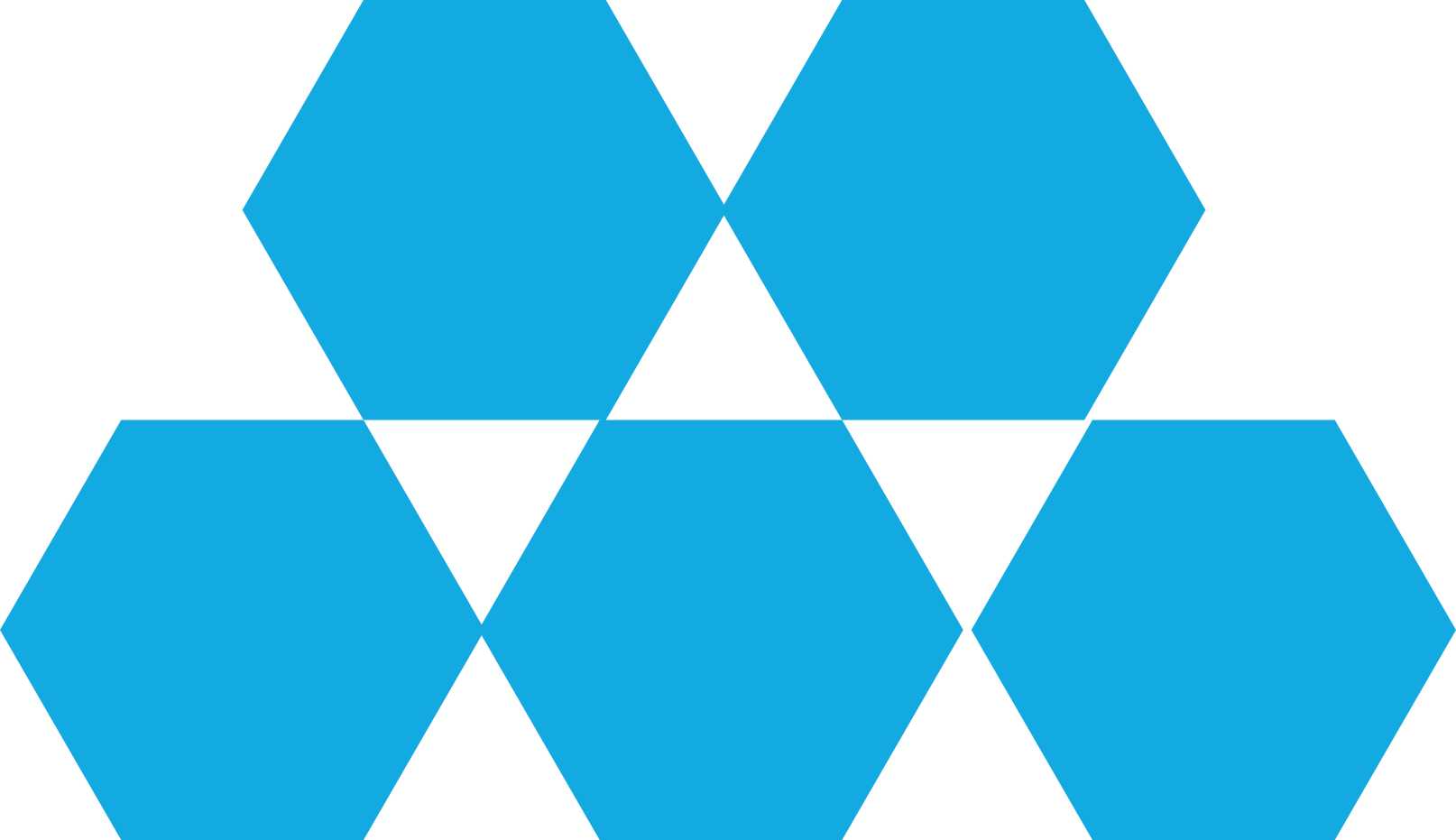 RISK MANAGEMENT
Well governed to excel with a comprehensive corporate governance structure that shapes who we are, what we represent, and how we are seen by the world.
TRANSPERANCY
A governance structure that enables us to focus on fulfilling our goals, and above all help us focus on serving our customers’ needs; while  balancing  the  interest  of  all  our stakeholders  and  guiding  our  actions  to
ensure we uphold the highest professional business standards.
RESPONSIBILITY
FAIRNESS
ACCOUNTABILITY
www.avalonpharmaceutical.com
OUR MANUFACTURING CAPACITY
In million units
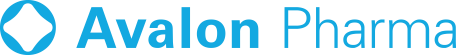 STATE OF THE ART MANUFACURING FACILITIES
Semi-Solids
14.7
Avalon Pharma 1
Manufactures pharmaceutical tablets, capsules, nasal sprays, creams, lotions, topical solutions and cosmetic products.
Avalon Pharma 2
Fully equipped with an R&D center, a complete analytical
development laboratory. An advanced large scale oral solid forms, cream and topical liquid manufacturing facility.
Antiseptics & Disinfectants
44.2
29.5
Oral Solids
Avalon Pharma 3
This facility has made us the largest manufacturer of hand
sanitizers in Saudi Arabia. Also produces disinfectants, mouthwashes and large volume hygiene products.
Liquids
Avalon Pharma 4, in 2026
Within this facility, injectables and ophthalmological products are to be produced.
35.3
and we keep growing…
www.avalonpharmaceutical.com
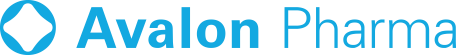 Key Business Functions| WHY AVALON?
Our specialized functions at Avalon Pharma are always at the forefront in developing products that comply with the highest standard manufacturing practices through our end-to-end services. Furthermore, being an agile multi-disciplinary company, we support different collaboration models to meet the needs of our partners and the pharmaceutical community.
END-TO-END SERVICES
BUSINESS TO BUSINESS OPPORTUNITIES
OUT LICENSING
IN LICENSING
CONTRACT MANUFACTURING
PRIVATE LABEL
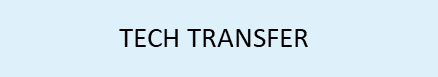 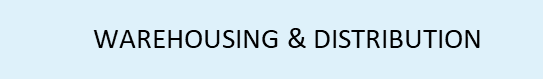 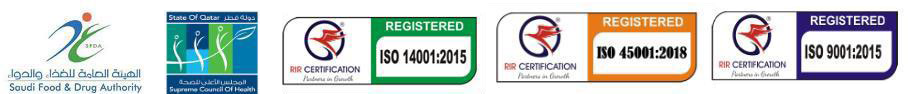 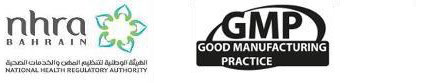 www.avalonpharmaceutical.com
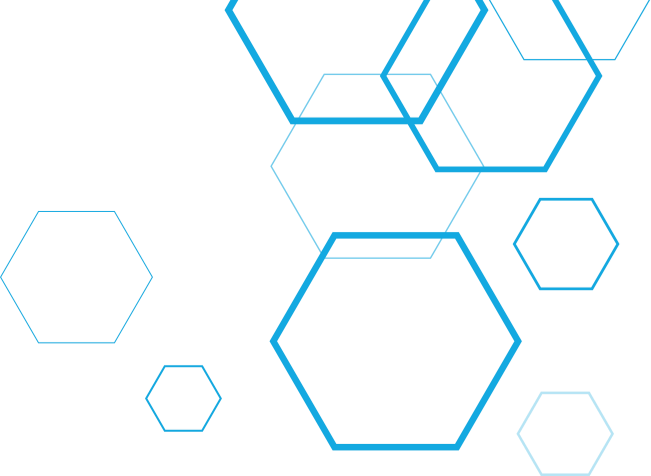 AVALON’S EDGE-A Number 1 Leader in the Derma Sector
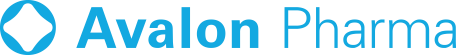 Favorable market dynamics and regulatory framework
Consistent revenue growth
Attractive pipeline of products and 	growth prospects
Pillars
Our Position
(a sample)
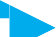 Ranks 11 among all pharma corporates in the retail sector
Market leader in different TAs, including:
Proven track record of launching leading products in different therapeutic categories

Comprehensive geographical and 	distribution channels reach

State of the art facilities geared for Growth

Strong leadership and experienced management team
Being Number 1 in the Derma 	therapeutic category, a fast-growing  category in Saudi

Being within the top three generic 	manufacturers in Respiratory therapeutic category
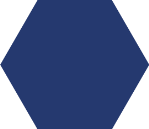 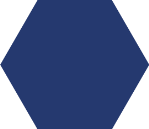 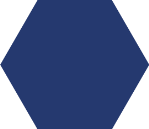 Among the 5 largest Saudi pharma manufacturers
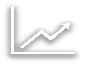 Strong  presence  in retail & tender market
Ranked 11 among all pharma companies operating in Saudi
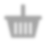 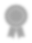 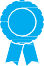 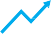 www.avalonpharmaceutical.com
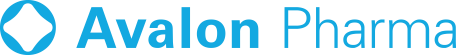 PROVEN TRACK RECORD OF SOME LAUNCHED BRANDS
Avalon has launched over the years successful brands in various therapeutic categories – below is a sample demonstration.

RETAILMARKET SHARE OF AVALON FLAGSHIP BRANDS
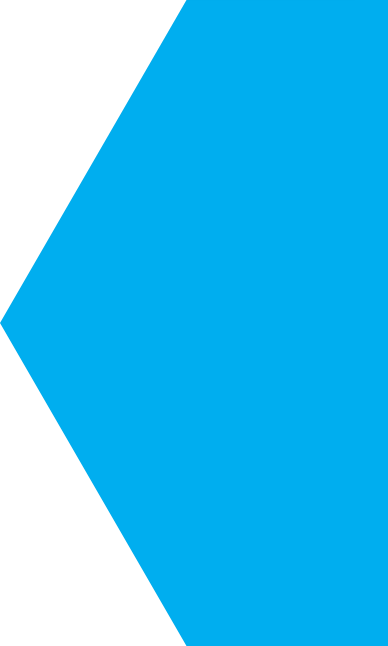 Dermatological
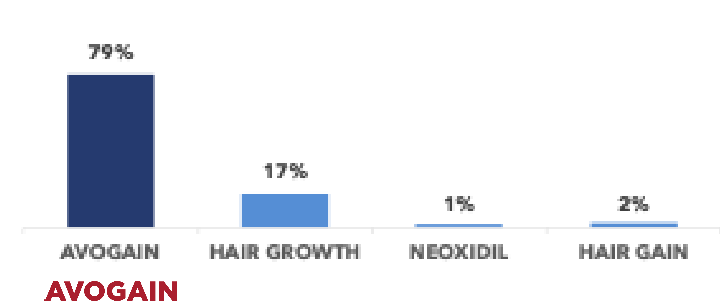 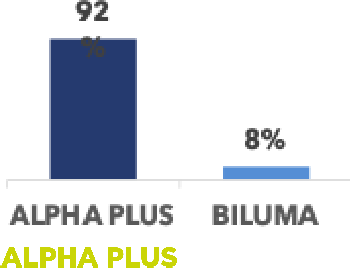 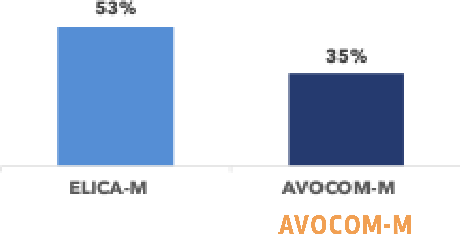 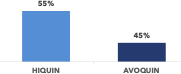 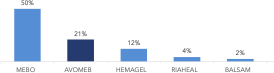 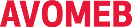 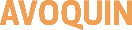 TOPICAL STEROIDS AND ANTIFUNGAL
ANTI HYPERPIGMENTATION
WOUND HEALING
HAIR-LOSS TREATMENT
SKIN WHITENING
Avalon has consistentlyand successfully launched products that are today leaders in their respective therapeutic category
Respiratory
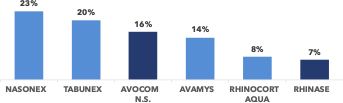 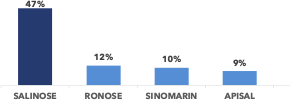 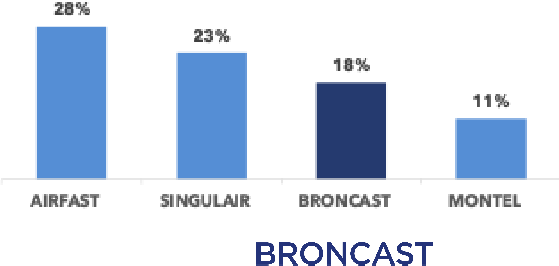 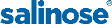 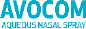 NORMALE SALINE
NASAL STEROIDS
ANTIASTHMA– ANTILEUKOTRIENES
Other Therapeutic Categories
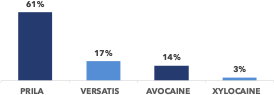 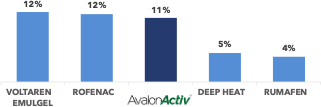 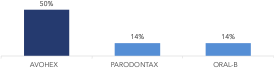 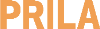 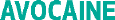 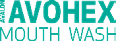 LOCAL ANESTHETICS
TOPICAL ANTIRHEUMATICS
ORAL CARE MOUTWASH
www.avalonpharmaceutical.com
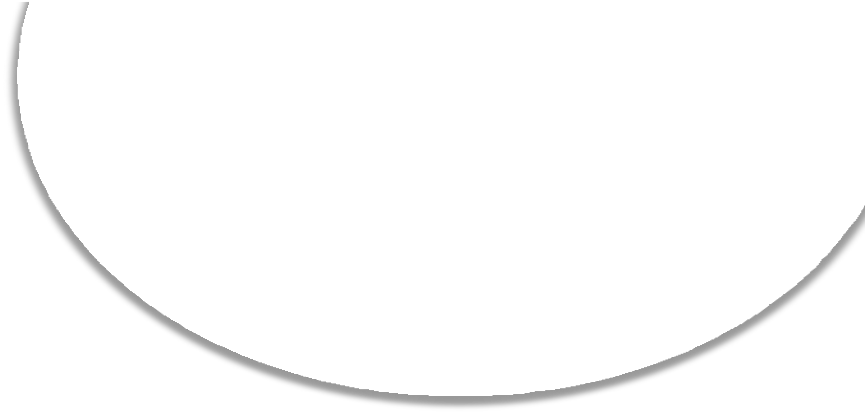 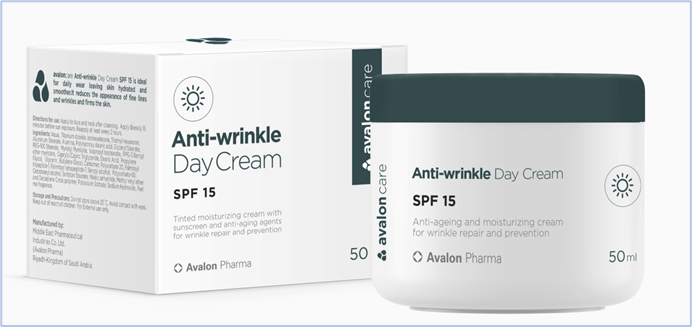 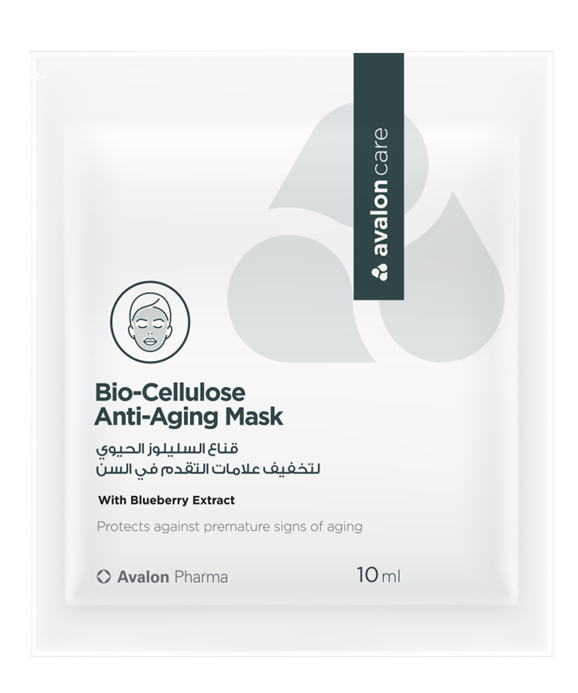 Dermatology – A Leading Portfolio
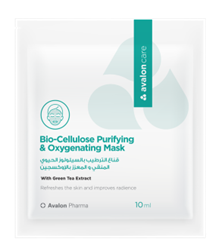 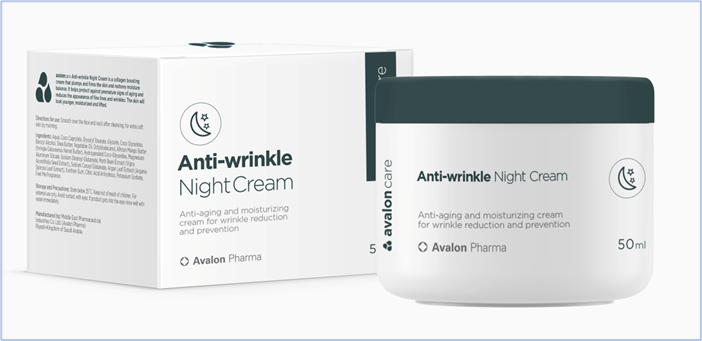 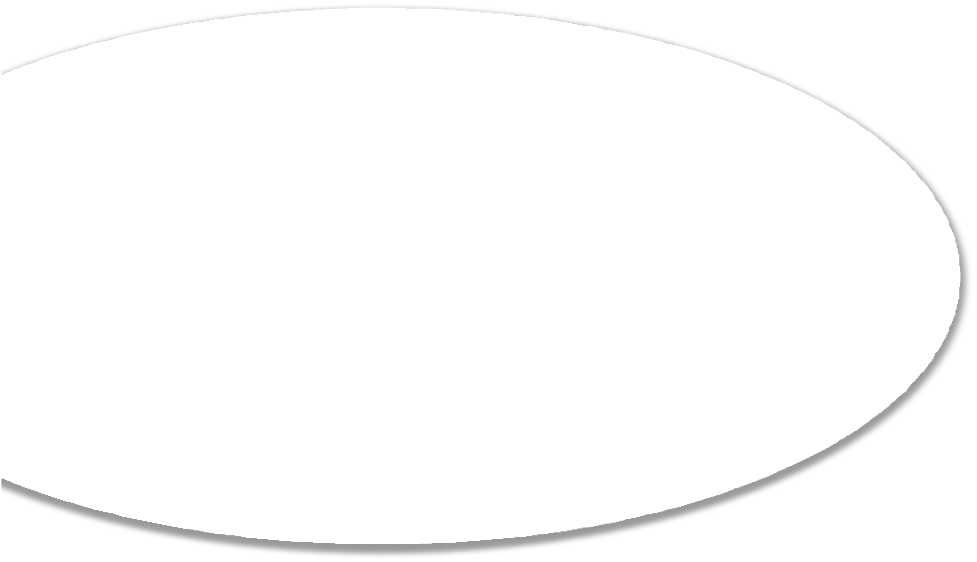 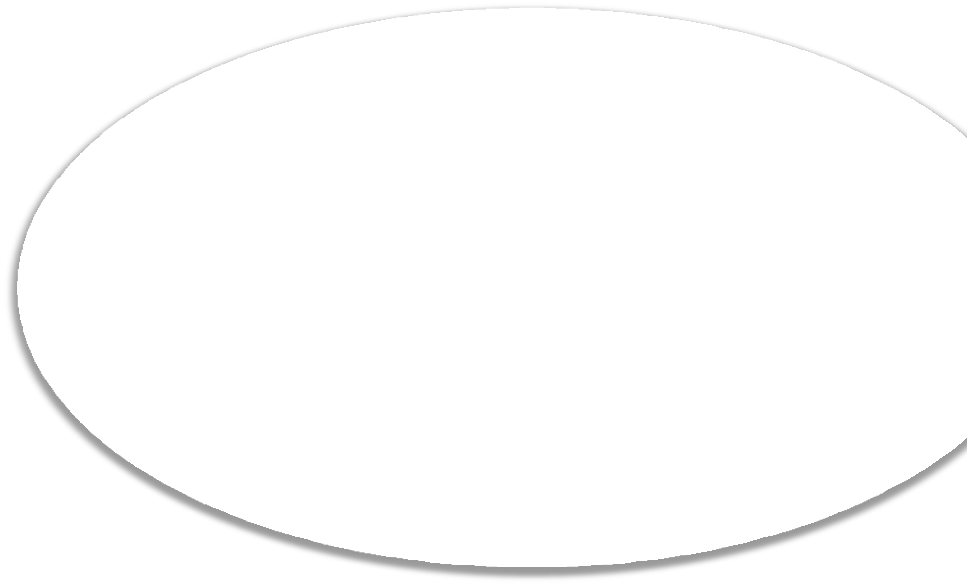 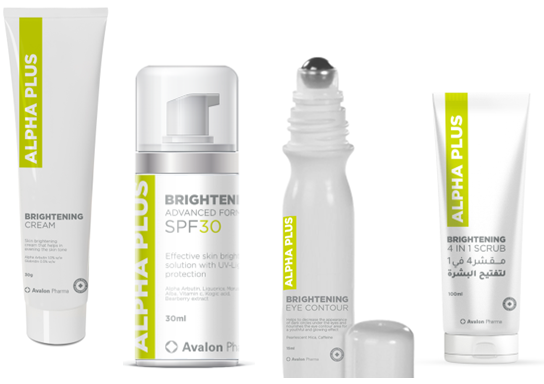 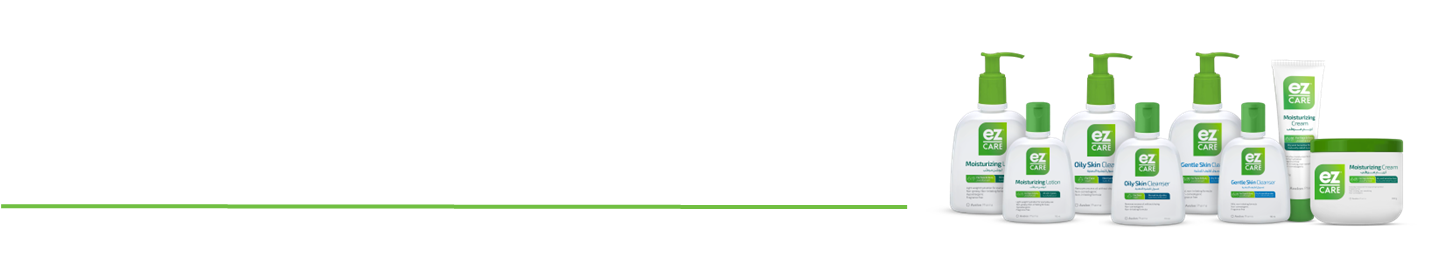 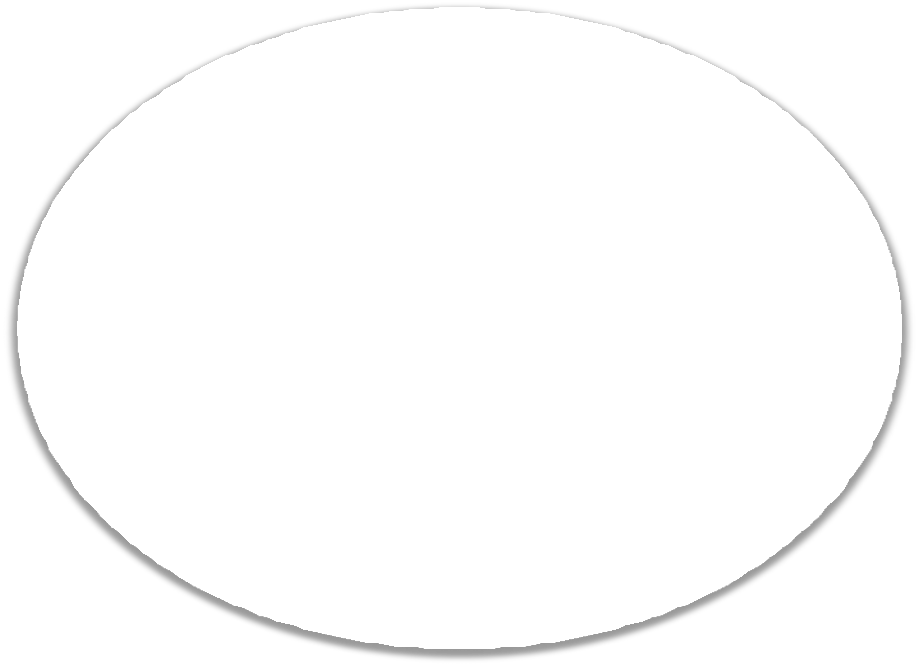 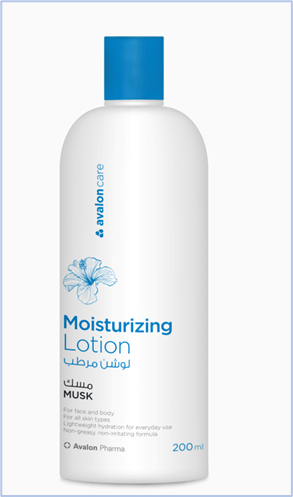 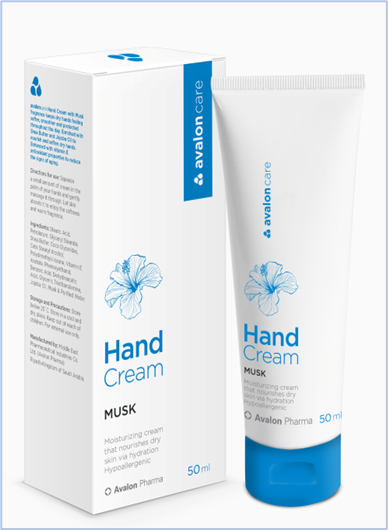 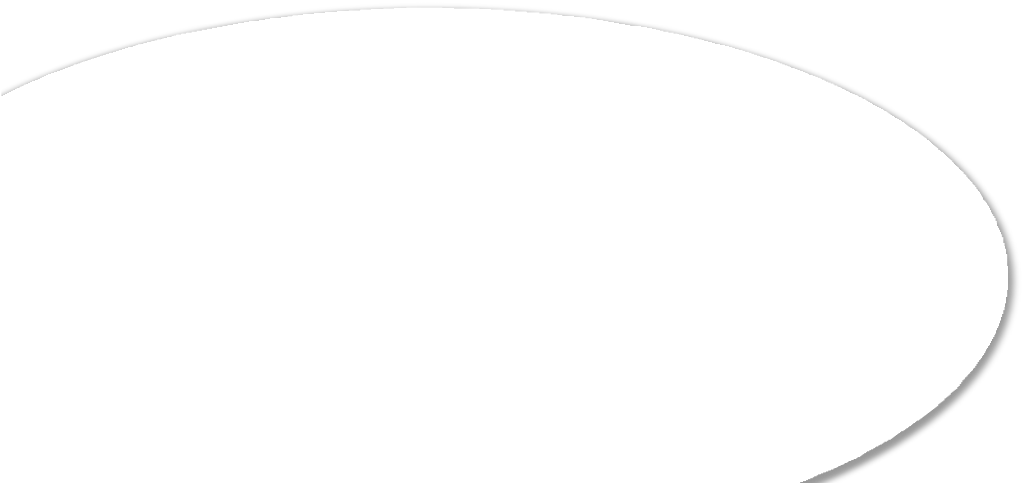 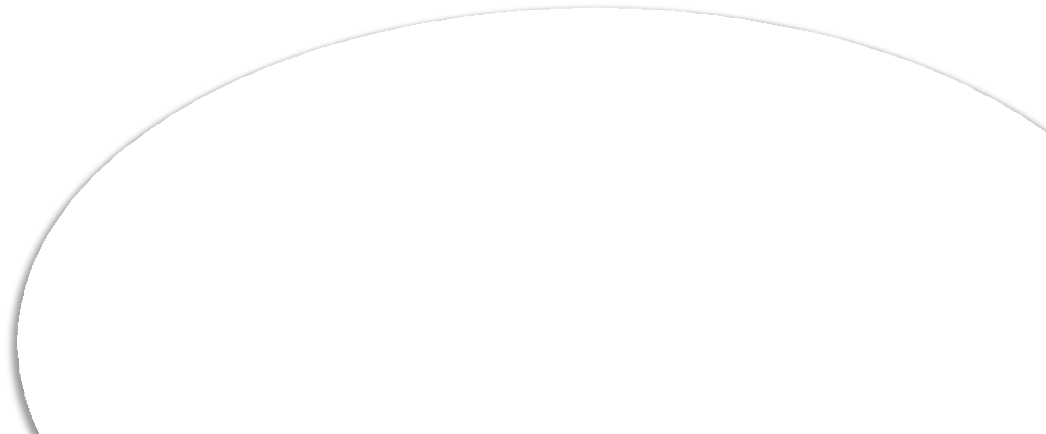 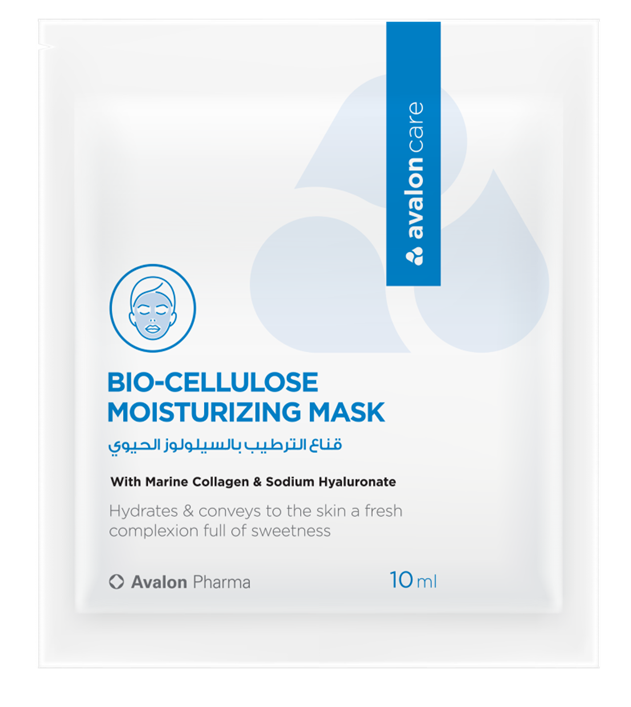 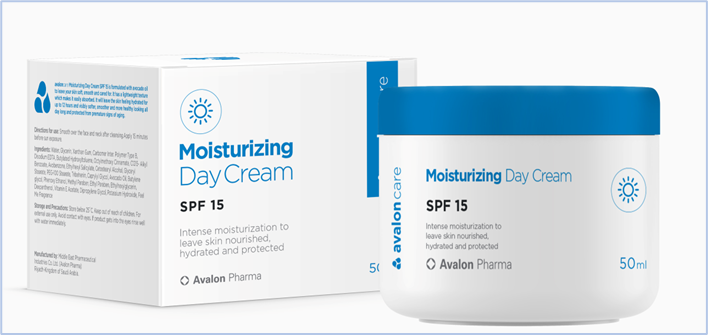 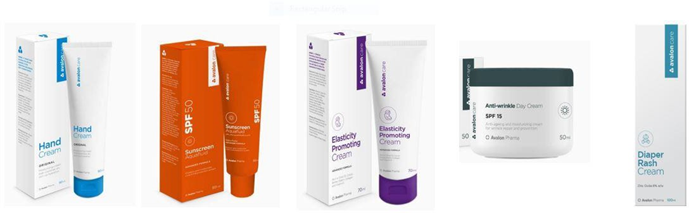 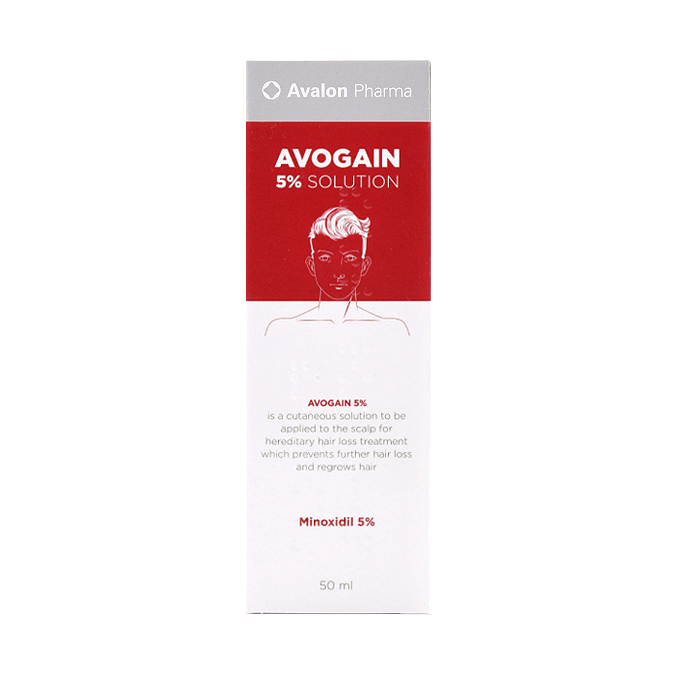 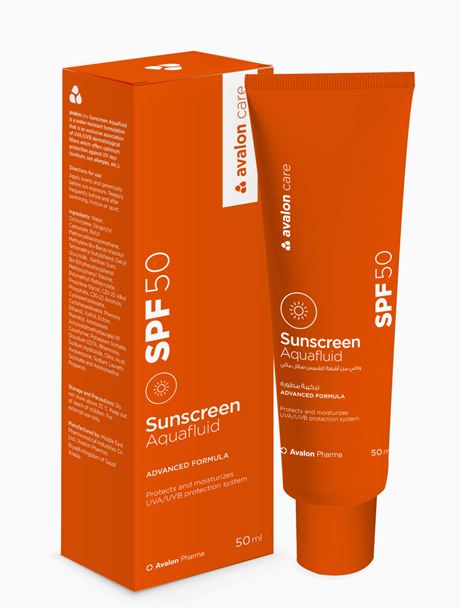 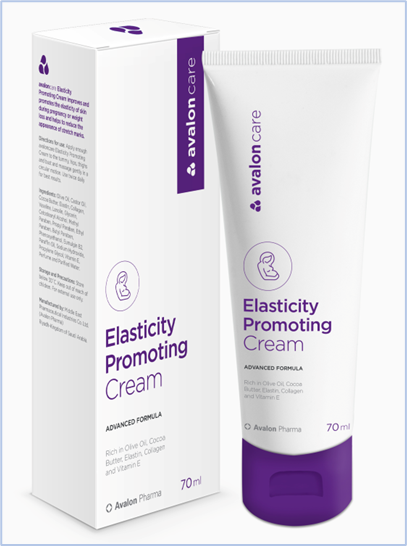 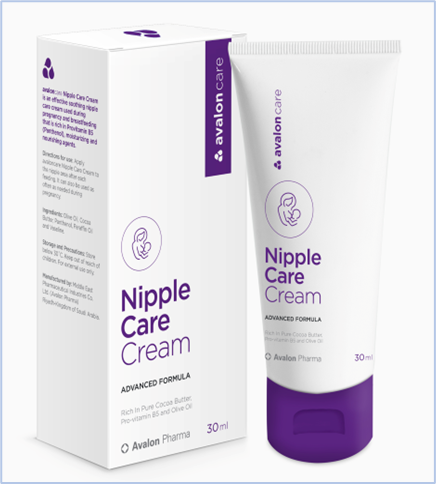 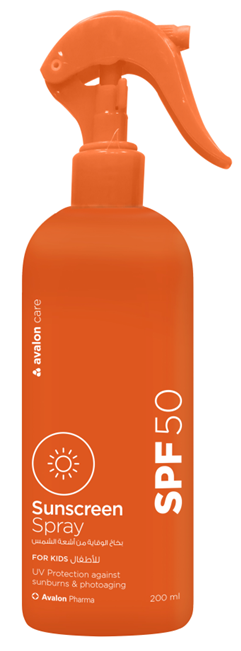 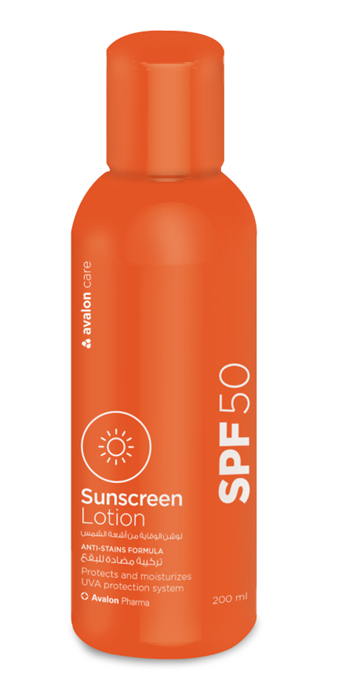 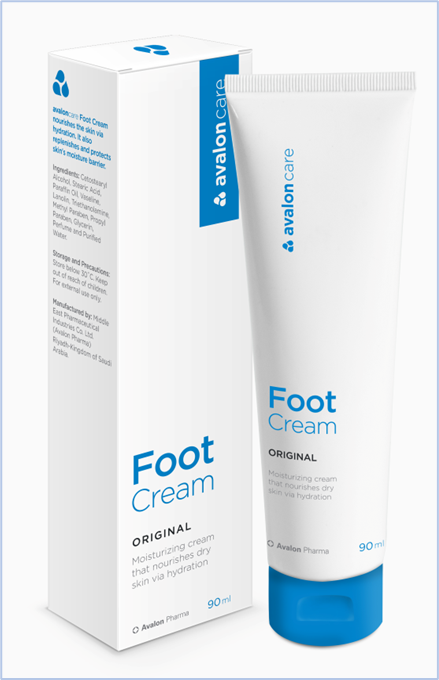 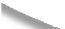 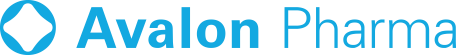 WIDESPREAD DISTRIBUTION NETWORK ACROSS SAUDI ARABIA
Avalon has a comprehensive network across all distribution channels.
A Glimpse of
AVALON’ REACH ACROSS MAJOR KSA CLIENTS
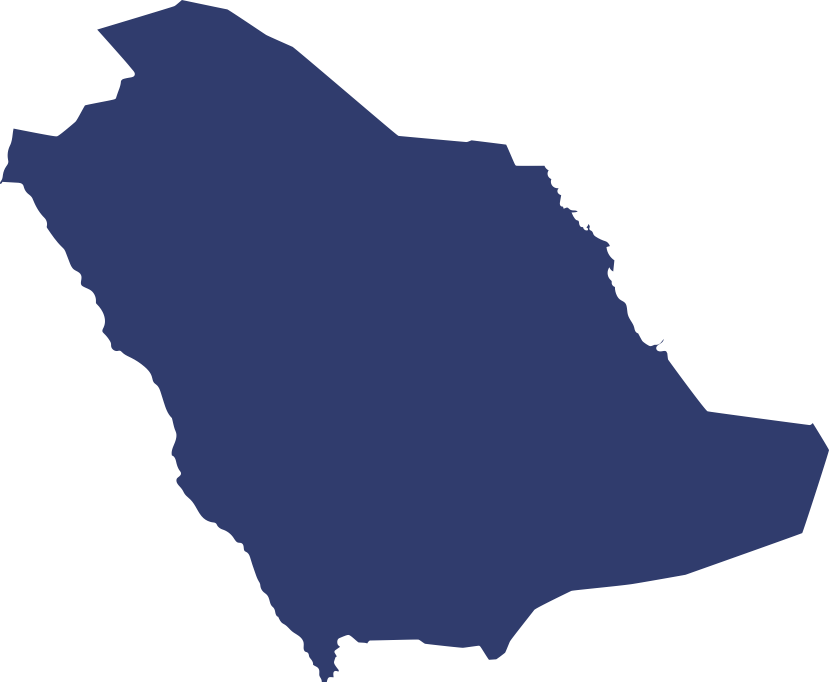 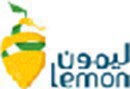 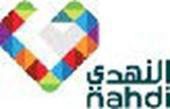 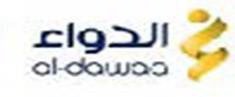 Pharmacies Chains Hospitals Polyclinics Subagents
Modern trade
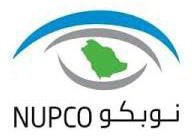 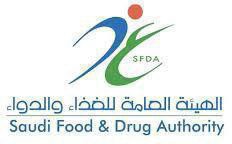 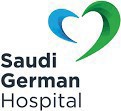 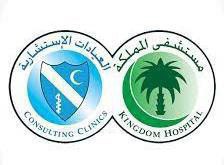 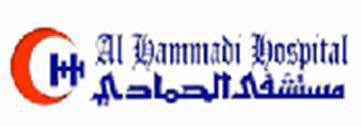 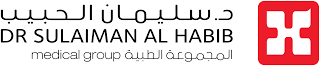 and more…
www.avalonpharmaceutical.com
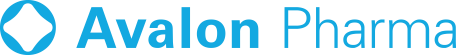 AVALON’S KEY THERAPEUTIC CATEGORIES
With over 75 brands, Avalon covers a wide range of categories.
KEY THERAPEUTIC CATEGORIES
RESPIRATORY
CARDIOVASCULAR
DERMATOLOGICALS
BRIGHTENING
EMOLLIENTS & PROTECTIVES ANTI-HYPERPIGMENTATION TOPICAL ANTIBACTERIALS ANTISEPTICS + DISINFECTANTS
TOPICAL ANTIFUNGALS WOUND-HEALING AGENTS HAIR LOSS PRODUCTS ANTI-ACNE PREPARATIONS
TOPICALCORTICOSTEROIDS
NASAL DECONGESTANTS/ANTIINFECTIVES ANTI-ASTHMA PRODUCTS
COUGH & COLDPREPARATIONS ANTIHISTAMINES SYSTEMIC
ANTI-HYPERTENSIVE DRUGS
ANIT-VARICOSE/ANTI-HAEMORRHOIDS
ALIMENTARY & ANITI-INFECTIVES
MUSCULOSKELETAL
GENITOURINARY SYSTEMS
ANTIRHEUMATICS TOPICAL SYSTEMIC ANALGESICS
GYNAE
ANTI-INFECTIVES
LUBRICANTS
ERECT DYS PRD PDE5 INHIB
SYSTEMIC ANTIBACTERIALS DIETARY SUPPLEMENTS
STOMATOLOGICALS DRUGS USED IN DIABETES
CNS
LOCAL ANAESTHETICS	ANTI-EPILEPTICS
KEY BRANDS
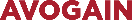 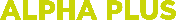 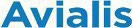 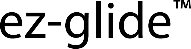 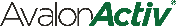 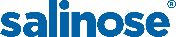 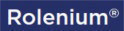 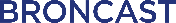 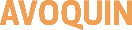 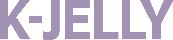 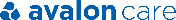 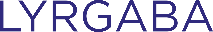 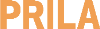 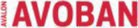 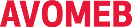 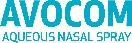 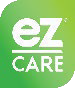 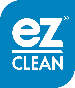 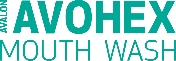 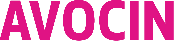 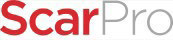 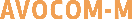 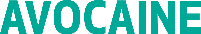 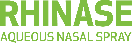 www.avalonpharmaceutical.com
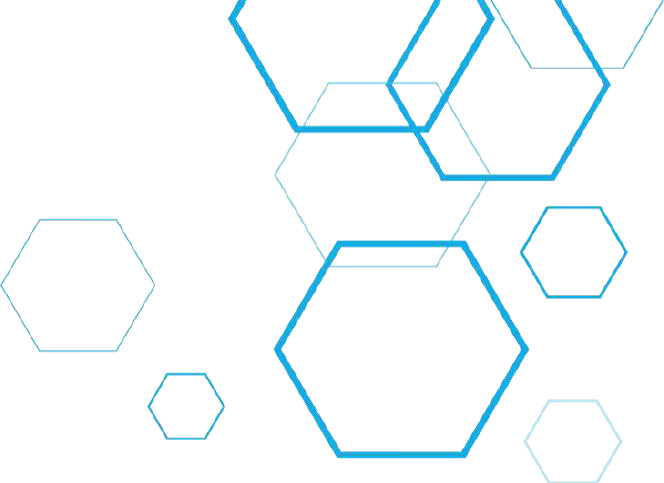 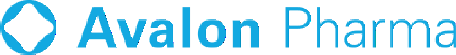 OUR KEY COMPETENCIES
Geographical Expansion
Expand geographically in the right Markets with the right Business Model and Portfolio
Strategic Partnership
Being the preferred strategic partner has always been endorsed by our agility in providingvarious collaboration models that meet the needs of our partners and our community
Exceptional Quality
Devote high end research and development skills to deliver quality products that cater for market needs and aspirations
KEY COMPETENCIES
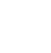 Capable Talents
Build the right business model which is driven by finest talents – with continuous development of capabilities and skills
Sustainable Operation
Successfully develop a robust operations strategy with focus on longer-term, transformative solutions
Commercial Excellence
Focus on demand generation and customer satisfaction
www.avalonpharmaceutical.com
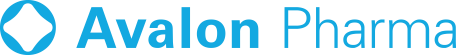 THANK YOU